Python: Modularisation
Damian Gordon
Modularisation
Remember the prime checker program:
# PROGRAM CheckPrime:
a = int(input("Please input value:"))
b = a - 1
IsPrime = True
while b != 1:
# DO
    if a % b == 0:
        # THEN
        IsPrime = False
    # ENDIF;
b = b - 1
# ENDWHILE;

if IsPrime:
# THEN
    print(a, "is a prime number")
else:
    print(a, "is not a prime number")
# ENDIF;
# END.
# PROGRAM CheckPrime:
a = int(input("Please input value:"))
b = a - 1
IsPrime = True
while b != 1:
# DO
    if a % b == 0:
        # THEN
        IsPrime = False
    # ENDIF;
b = b - 1
# ENDWHILE;

if IsPrime:
# THEN
    print(a, "is a prime number")
else:
    print(a, "is not a prime number")
# ENDIF;
# END.
Modularisation
Let’s break this program into modules (functions).
#########################
# Prime Checking Module #
#########################

def IsItPrime():
    a = int(input("Please input value: "))
    b = a - 1
    IsPrime = True
    while b != 1:
    # DO
        if a % b == 0:
            # THEN
            IsPrime = False
        # ENDIF;
        b = b - 1
    # ENDWHILE;
    return IsPrime

# END IsItPrime.
#########################
# Prime Checking Module #
#########################

def IsItPrime():
    a = int(input("Please input value: "))
    b = a - 1
    IsPrime = True
    while b != 1:
    # DO
        if a % b == 0:
            # THEN
            IsPrime = False
        # ENDIF;
        b = b - 1
    # ENDWHILE;
    return IsPrime

# END IsItPrime.
################
# Main Program #
################

# PROGRAM CheckPrime:

if IsItPrime() == True:
# THEN
    print("Prime number")
else:
    print("Not a prime number")
# ENDIF;

# END.
Python: Software Testing
Damian Gordon
Software Testing
Software testing is an investigate process to measure the quality of software.

Test techniques include, but are not limited to, the process of executing a program or application with the intent of finding software bugs.
Software Testing
Remember the prime checker program:
# PROGRAM CheckPrime:
a = int(input("Please input value:"))
b = a - 1
IsPrime = True
while b != 1:
# DO
    if a % b == 0:
        # THEN
        IsPrime = False
    # ENDIF;
b = b - 1
# ENDWHILE;
if IsPrime:
# THEN
    print(a, "is a prime number")
else:
    print(a, "is not a prime number")
# ENDIF;
# END.
Software Testing
Let’s add some error checking code in to help use see if it is working correctly.
Part 1 of 3
# PROGRAM CheckPrime:

##################
# ERROR CHECKING #
##################
c = str(input("Do you want error checking on? (y/n)"))
if c == 'y':
# THEN
    MyErrorCheck = True
else:
    MyErrorCheck = False
# ENDIF;

##################
# PRIME CHECKING #
##################
a = int(input("Please input value:"))
b = a - 1
IsPrime = True
Part 1 of 3
# PROGRAM CheckPrime:

##################
# ERROR CHECKING #
##################
c = str(input("Do you want error checking on? (y/n)"))
if c == 'y':
# THEN
    MyErrorCheck = True
else:
    MyErrorCheck = False
# ENDIF;

##################
# PRIME CHECKING #
##################
a = int(input("Please input value:"))
b = a - 1
IsPrime = True
Part 2 of 3
while b != 1:
# DO
    if a % b == 0:
        # THEN
        IsPrime = False
        if MyErrorCheck == True:
        # THEN
            print("*** Division with no remainder found, with ", b, "*****”)
        # ENDIF;
    # ENDIF;
    if MyErrorCheck == True:
    # THEN
        print(">> a is ",a,">> b is ",b, ">> IsPrime is ",IsPrime)
    # ENDIF;
    b = b - 1
# ENDWHILE;
Part 2 of 3
while b != 1:
# DO
    if a % b == 0:
        # THEN
        IsPrime = False
        if MyErrorCheck == True:
        # THEN
            print("*** Division with no remainder found, with ", b, "*****”)
        # ENDIF;
    # ENDIF;
    if MyErrorCheck == True:
    # THEN
        print(">> a is ",a,">> b is ",b, ">> IsPrime is ",IsPrime)
    # ENDIF;
    b = b - 1
# ENDWHILE;
Part 3 of 3
if IsPrime:
# THEN
    print(a, "is a prime number")
else:
    print(a, "is not a prime number")
# ENDIF;
# END.
Software Testing
And remember the Fibonacci program:
# PROGRAM FibonacciNumbers:
a = int(input("Please input value:"))
FirstNum = 1
SecondNum = 1
while a != 1:
# DO
    total = SecondNum + FirstNum
    FirstNum = SecondNum
    SecondNum = total
    a = a - 1
# ENDWHILE;
print(total)
# END.
Software Testing
Let’s add some error checking code in to help use see if it is working correctly.
Part 1 of 2
# PROGRAM FibonacciNumbers:

##################
# ERROR CHECKING #
##################
c = str(input("Do you want error checking on? (y/n)"))
if c == 'y':
# THEN
    MyErrorCheck = True
else:
    MyErrorCheck = False
# ENDIF;
Part 1 of 2
# PROGRAM FibonacciNumbers:

##################
# ERROR CHECKING #
##################
c = str(input("Do you want error checking on? (y/n)"))
if c == 'y':
# THEN
    MyErrorCheck = True
else:
    MyErrorCheck = False
# ENDIF;
Part 2 of 2
a = int(input("Please input value:"))
FirstNum = 1
SecondNum = 1
while a != 1:
# DO
    total = SecondNum + FirstNum
    if MyErrorCheck == True:
    # THEN
        print(">> Countdown is ",a)
        print(">> First Number is ",FirstNum,">> Second Number is ",SecondNum,">> Total is ",total)
    # ENDIF;
    FirstNum = SecondNum
    SecondNum = total
    a = a - 1
# ENDWHILE;
print(total)
# END.
Part 2 of 2
a = int(input("Please input value:"))
FirstNum = 1
SecondNum = 1
while a != 1:
# DO
    total = SecondNum + FirstNum
    if MyErrorCheck == True:
    # THEN
        print(">> Countdown is ",a)
        print(">> First Number is ",FirstNum,">> Second Number is ",SecondNum,">> Total is ",total)
    # ENDIF;
    FirstNum = SecondNum
    SecondNum = total
    a = a - 1
# ENDWHILE;
print(total)
# END.
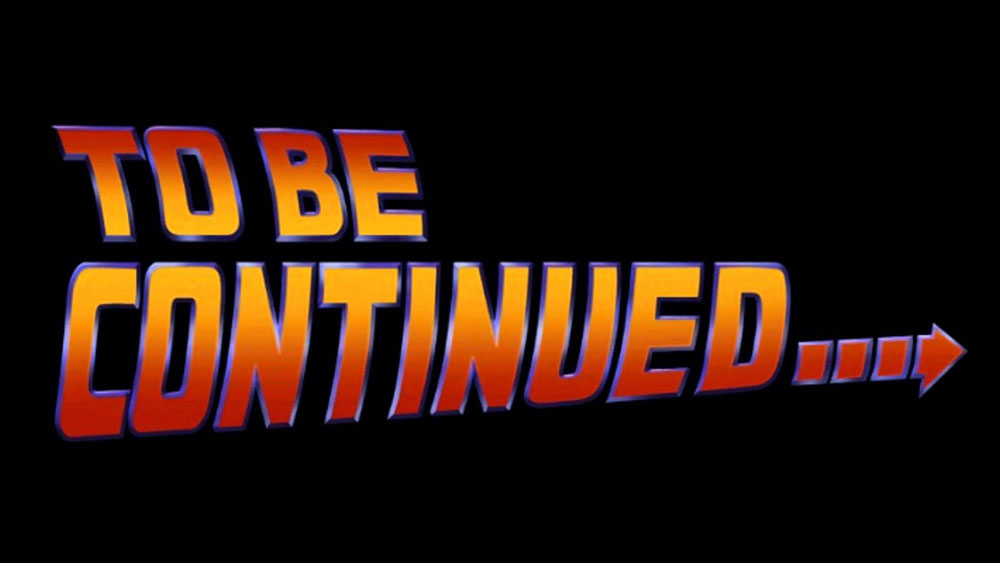 etc.